Capital Structure: An Overview
1
P.V. Viswanath


Financial Strategy 
and 
Business Decisions
Capital Structure in Perfect Markets: Summary
2
In the absence of transactions costs and if there is no information asymmetry, then, as far as it concerns firm value, it doesn’t matter whether the firm is financed with debt or equity.
We will show that, after adjusting for risk, a firm’s assets will be worth exactly the same whether it is financed by debt or equity.
If this is not true, then it will be possible to make arbitrage profits.
The rate of return on debt and equity will be such that the rate of return on the assets of the firm is the same independent of capital structure.
In the real world, of course, capital structure does matter.  But any argument we make as to the desirability of debt (or equity) must be related either to specific transactions costs or to specific information asymmetries.
Financing a Firm with Equity
3
We will start off by considering an entrepreneur seeking financing for his/her project and show that the value of his/her firm will be the same whether s/he chooses debt or equity financing.
For an initial investment of $800 this year, the project will generate cash flows of either $1400 or $900 next year, depending on whether the economy is strong or weak, respectively. Both scenarios are equally likely.
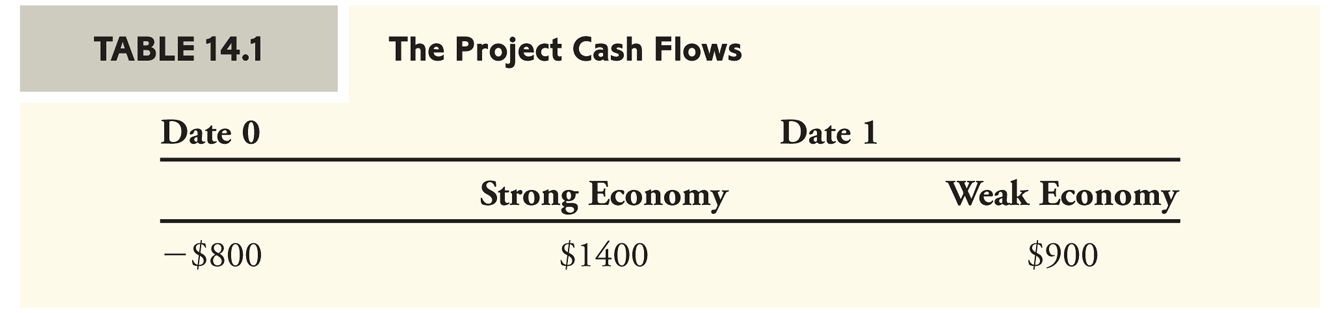 What is the NPV of this investment opportunity?
To compute the NPV, we need to know the correct discount rate.  In order to compute this, we can use the CAPM, which tells us that we must first figure out the market beta of the project.
Required Rate of Return on the Project
4
The use of the CAPM requires three things – we need the risk-free rate, the expected return on the market portfolio and the project beta.
Suppose the return on the market portfolio is 33% when the economy is strong and -7% when the economy is weak.
Suppose, furthermore that the risk-free rate is 5%.
How do we compute the beta of the project?
We know that the beta of the project is the slope coefficient of the regression of project return on the market return.  But we cannot compute the project return without knowing the present value of the project! 
To get around this conundrum, let’s impute a particular value to the project and see if it’s consistent with the CAPM.
Suppose the project value is $1000.  Then, we see that the return on the project is 40% in a strong economy and -10% in a weak economy.
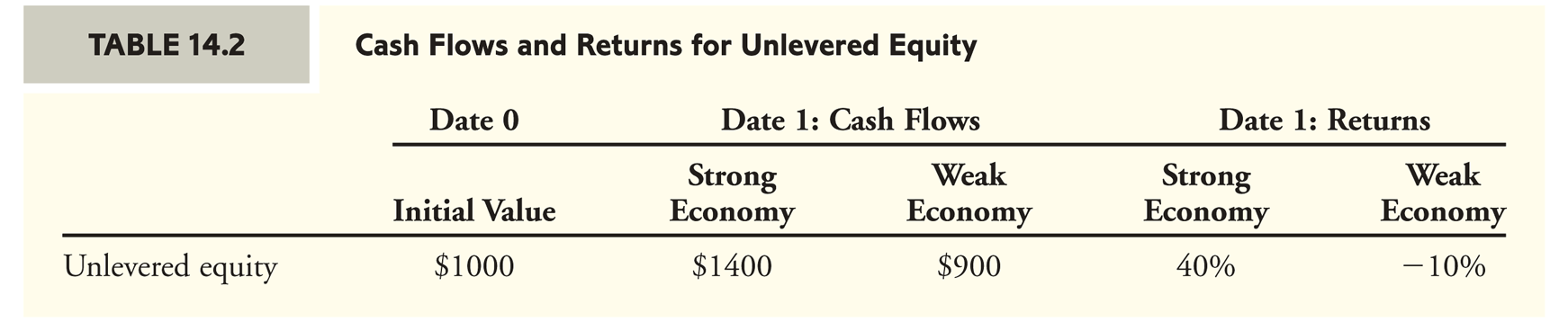 Required Project Rate of Return
5
What is the beta of the project?
Since we only have two return observations for the market and two for the project, it’s easy to compute the beta – the slope coefficient of the regression of the project return on the market return.
It’s simply the ratio of the change in the project return to the change in the market return in the two states:
The expected rate of return on the market portfolio is (0.5)33+(0.5)(-7) = 13%.
Hence the required rate of return for the project is 5% + 1.25(8%) = 15%.
If we assume a project valuation of 1000, then we see that the expected return on the project is indeed (0.5)40+(0.5)(-10) = 15%.
Hence the project beta is indeed 1.25, and the discount rate or the cost of capital is 15%.
Computation of Project Beta
6
Financing a Firm with Equity
7
The cost of capital for this project is 15%. The expected cash flow in one year is:
½($1400) + ½($900) = $1150.
The NPV of the project is:
If the entrepreneur finances this project using only equity, how much would shareholders be willing to pay for the project?
If he can raise $1000 by selling equity in the firm, after paying the investment cost of $800, he can keep the remaining $200, the NPV of the project, as a profit.
Financing a Firm with Equity
8
When the project is financed entirely with equity and no debt, it is called Unlevered Equity.
Because there is no debt, the cash flows of the unlevered equity are equal to those of the project.
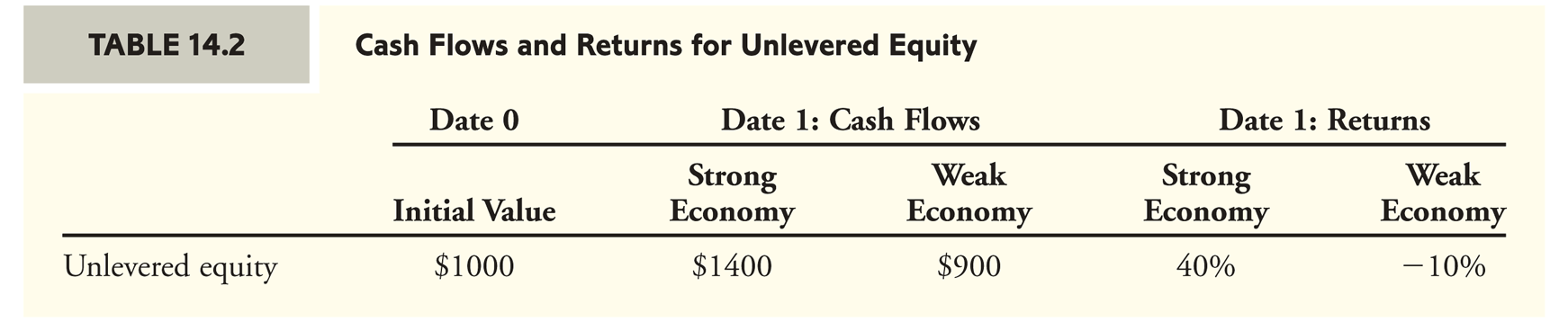 The shareholder’s returns are either 40% or –10%.
The expected return on the unlevered equity is the same as the required rate of return because the market is pricing the equity correctly:
½ (40%) + ½(–10%) = 15%. 
Because the cost of capital of the project is 15%, shareholders are earning an appropriate return for the risk they are taking.
Financing a Firm with Debt and Equity
9
Suppose, instead of financing the project wholly with debt, the entrepreneur decides to borrow $500 and finance the rest with equity.
Because the project’s cash flow will always be enough to repay the debt, the debt is risk free and he can borrow at the risk-free interest rate of 5%.  He will owe the debt holders:
$500 × 1.05 = $525 in one year.
Since the project is financed partly by debt and partly by equity, this is called Levered Equity; equity in a firm that also has debt outstanding is called Levered Equity.
Given the firm’s $525 debt obligation, the shareholders will receive only $875 ($1400 – $525 = $875) if the economy is strong and $375 ($900 – $525 = $375) if the economy is weak.
Financing a Firm with Debt and Equity
10
What price E should the levered equity sell for?
Modigliani and Miller argue that if the cashflows to the entire firm does not change, then, according to the Law of One Price, the value of the firm cannot change.  Consequently, the value of levered equity must equal $500 ($1000-$500).  
Does this mean that leverage is bad because levered equity is worth less than unlevered equity?
No, as far as the entrepreneur is concerned, he is able to raise the same $1000 for the investment opportunity whether or not he uses leverage or not.
Required Rate of Return for Levered Equity
11
What about the shareholders in the levered firm?  Are they getting the stock too cheap?
If the value of levered equity is $500, then shareholders earn 875/500 -1 or 75% in a strong economy and 375/500 -1 or -25% in a weak economy for an expected return of [0.5(75)+0.5(-25)] = 25% > 15%!
Shouldn’t the value of levered equity be [0.5(875)+0.5(375)]/1.15 = $543.48 > $500?
If the correct value of levered equity is $500, why is the average return for levered equityholders so high?
The answer is that the risk to levered equityholders is greater.
How can we check whether the risk is indeed greater?
According to the CAPM, we measure project risk with beta – what is the beta of levered equity?
Valuation of Levered Equity
12
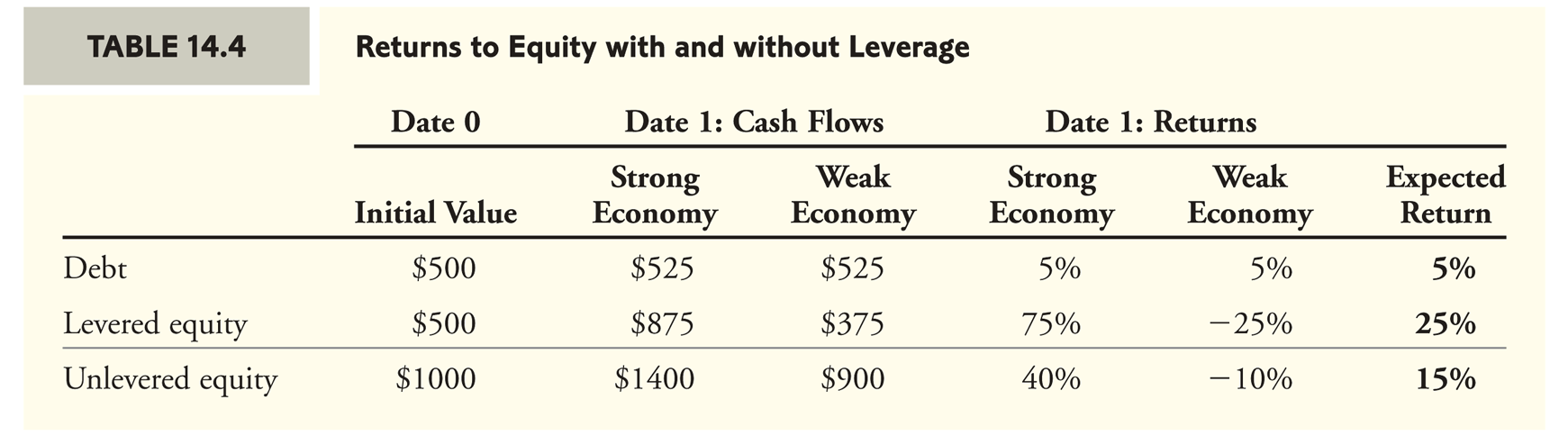 We can compute it as we did before for unlevered equity:
Hence the required rate of return on levered equity should be 5% + 2.5(8%) = 25%!
Hence the valuation of the levered equity as $500 is exactly right, because:
[(0.5)875+(0.5)375]/1.25 = $500
Financing in Perfect Markets
13
In summary:
In the case of perfect capital markets, if the firm is 100% equity financed, the equity holders will require a 15% expected return. 
If the firm is financed 50% with debt and 50% with equity, the debt holders will receive a return of 5%, while the levered equity holders will require an expected return of 25% (because of their increased risk). 
Since the debt is riskless, it earns a return of 5%, as already noted.
The entrepreneur should be indifferent between using all equity or a combination of debt and equity because he makes the same $200 either way.
Investors are indifferent because they get an appropriate return for the risk they are taking.
MM I: Leverage, Arbitrage, and Firm Value
14
The Law of One Price implies that leverage will not affect the total value of the firm.
Instead, it merely changes the allocation of cash flows between debt and equity, without altering the total cash flows of the firm.
When is this true?  When capital markets are perfect (as Modigliani and Miller (MM) showed).
What is the meaning of perfect capital markets?
Investors and firms can trade the same set of securities at competitive market prices equal to the present value of their future cash flows.
There are no taxes, transaction costs, or issuance costs associated with security trading.
 A firm’s financing decisions do not change the cash flows generated by its investments, nor do they reveal new information about them.
The Market Value Balance Sheet
15
One thing to keep in mind is that when MM measure the value of the firm, they are talking about a firm whose assets and liabilities are measured in market-value terms.
A Market-Value Balance Sheet is one where:
All assets and liabilities of the firm are included (even intangible assets such as reputation, brand name, or human capital that are missing from a standard accounting balance sheet). 
All values are current market values rather than historical costs.
Market Value Balance Sheets
16
In a market where law of one price holds, the total value of all securities issued by the firm must equal the total value of the firm’s assets.
Capital Structure: Question
17
Which of these two companies would have higher financial leverage, and why – 
Deere & Co. (DE) -- DE manufactures and distributes farm equipment, machines used in construction, earthmoving and forestry, and equipment for commercial and residential uses. 
AMN Healthcare Services is a temporary healthcare staffing company and a nationwide provider of travel nurse staffing services to hospitals and healthcare facilities throughout the United States.
Let us look at one inadmissible answers and ask why this is incorrect.
Capital Structure: Question
18
Inadmissible Answer:  Deere and Co. needs a lot of capital because it is involved in large expensive projects.  AMN Healthcare’s main assets are people, for which it doesn’t require a lot of capital.  Hence Deere and Co. will have more debt.
The problem with this answer is that it confuses two different concepts: it confuses capital intensity with financial leverage.  
A firm might need more capital per dollar of revenue because of the business it is in, compared to other firms, but this is a separate matter.  Financial leverage has to do with the proportion of capital that is raised with debt.  Noting that a firm requires a lot of capital doesn’t prove that it requires debt capital more than equity capital!
In this case, the business that Deere and Co. is in is better run with high operating leverage (i.e. lots of capital); hence it has high fixed costs and low variable costs.
AMN Healthcare has low fixed costs (less capital needed), but high variable costs.
Capital Structure in Imperfect Markets
19
Payments to debt holders are considered as deductible expenses by the IRS; hence the IRS effectively gives the firm a tax break if it use debt capital as opposed to equity capital.  On the other hand, individual investors generally pay higher taxes on bond income.  Hence from a tax point of view, the debt vs. equity question is a wash.
However, more debt means a greater likelihood of bankruptcy and the costs of bankruptcy.
Debt also entails multiple agency costs, but these need to be balanced against the incentive effects of debt on managerial efficiency.
How do firms finance investments?
20
When firms raise new capital, they do so primarily by issuing debt, as can be seen below:
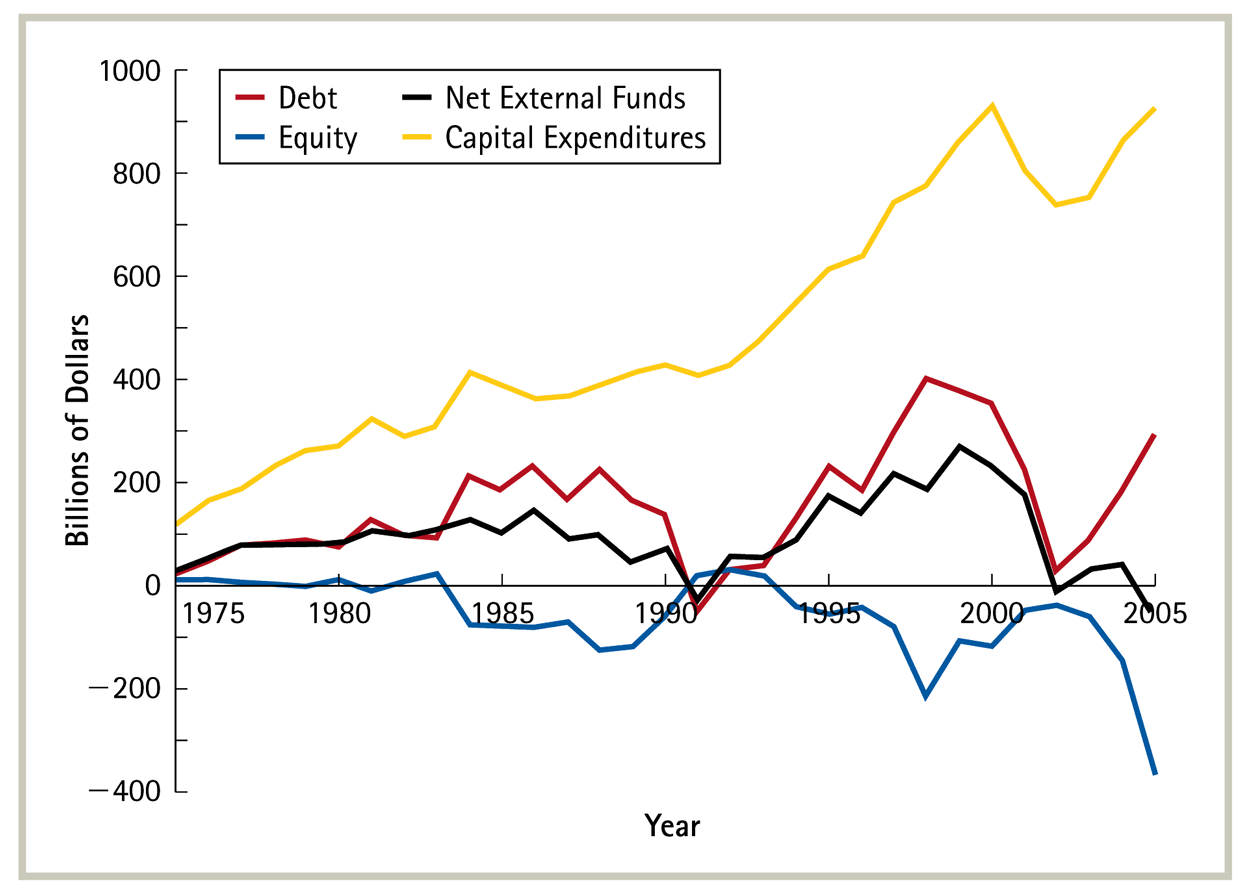 Copyright © 2007 Pearson Addison-Wesley. All rights reserved.
How do firms finance investments?
21
Still, external capital accounts only for a small proportion of capital invested.
A large proportion of capital needs are met from retained earnings.  Even though most external capital raised is debt, the proportion of debt remains relatively constant over time.
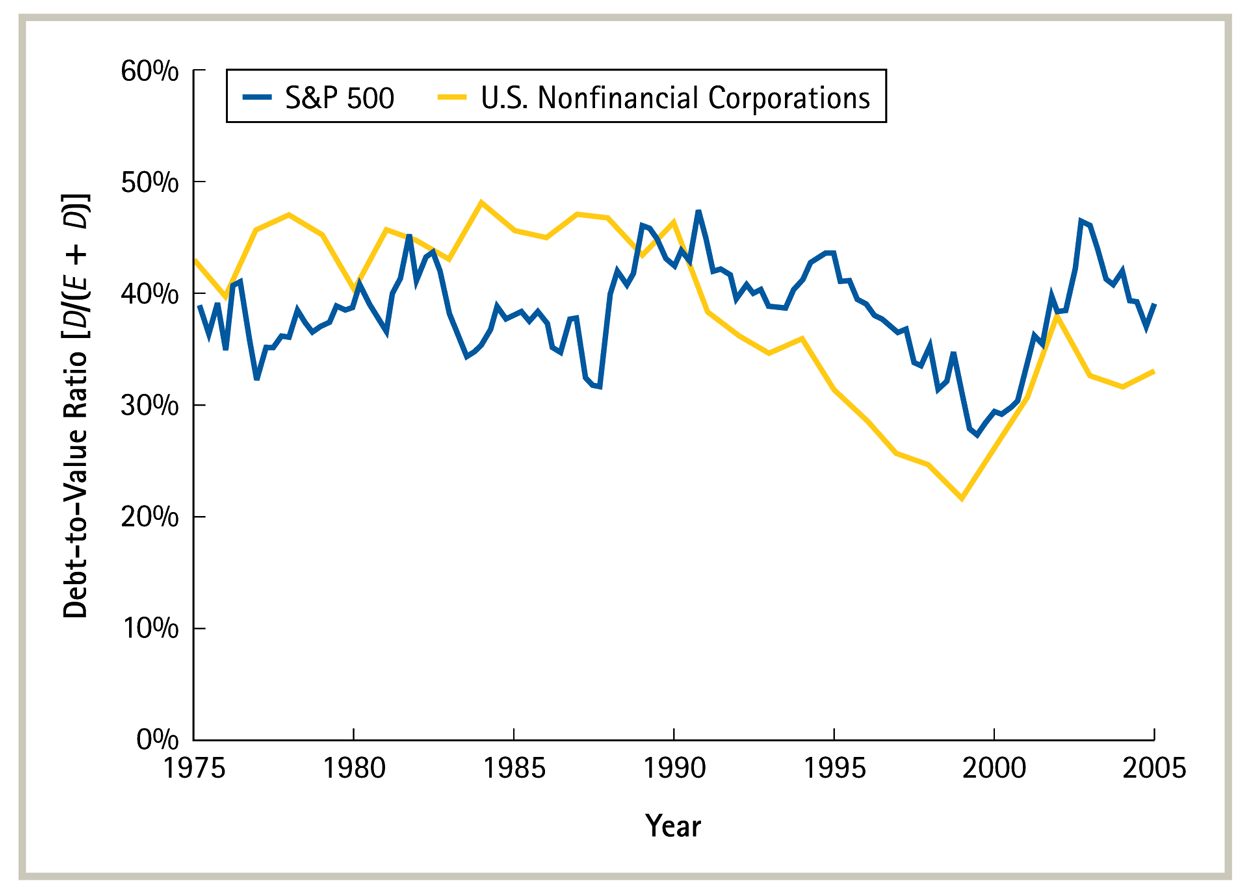 Copyright © 2007 Pearson Addison-Wesley. All rights reserved.
Interest Payments as a Percentage of EBIT for S&P 500 Firms, 1975–2005
22
The amount of interest paid as a proportion of EBIT is never close to 100% and rarely goes above 50%.
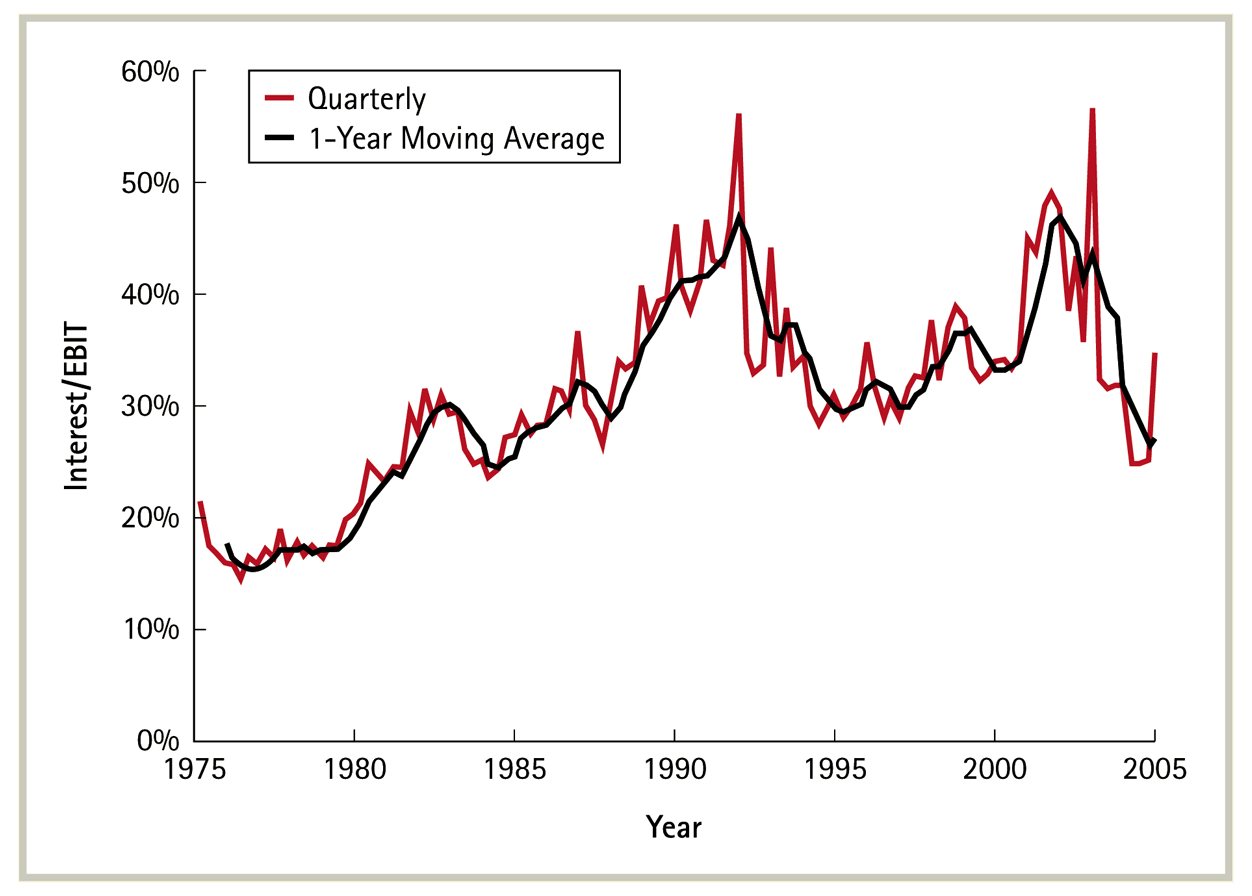 Copyright © 2007 Pearson Addison-Wesley. All rights reserved.
How firms finance investments
23
This is partly due to the unpredictability of EBIT.  Still this cannot account for such a low Interest/EBIT ratio.
Furthermore, the debt-assets ratio also varies a lot across industries
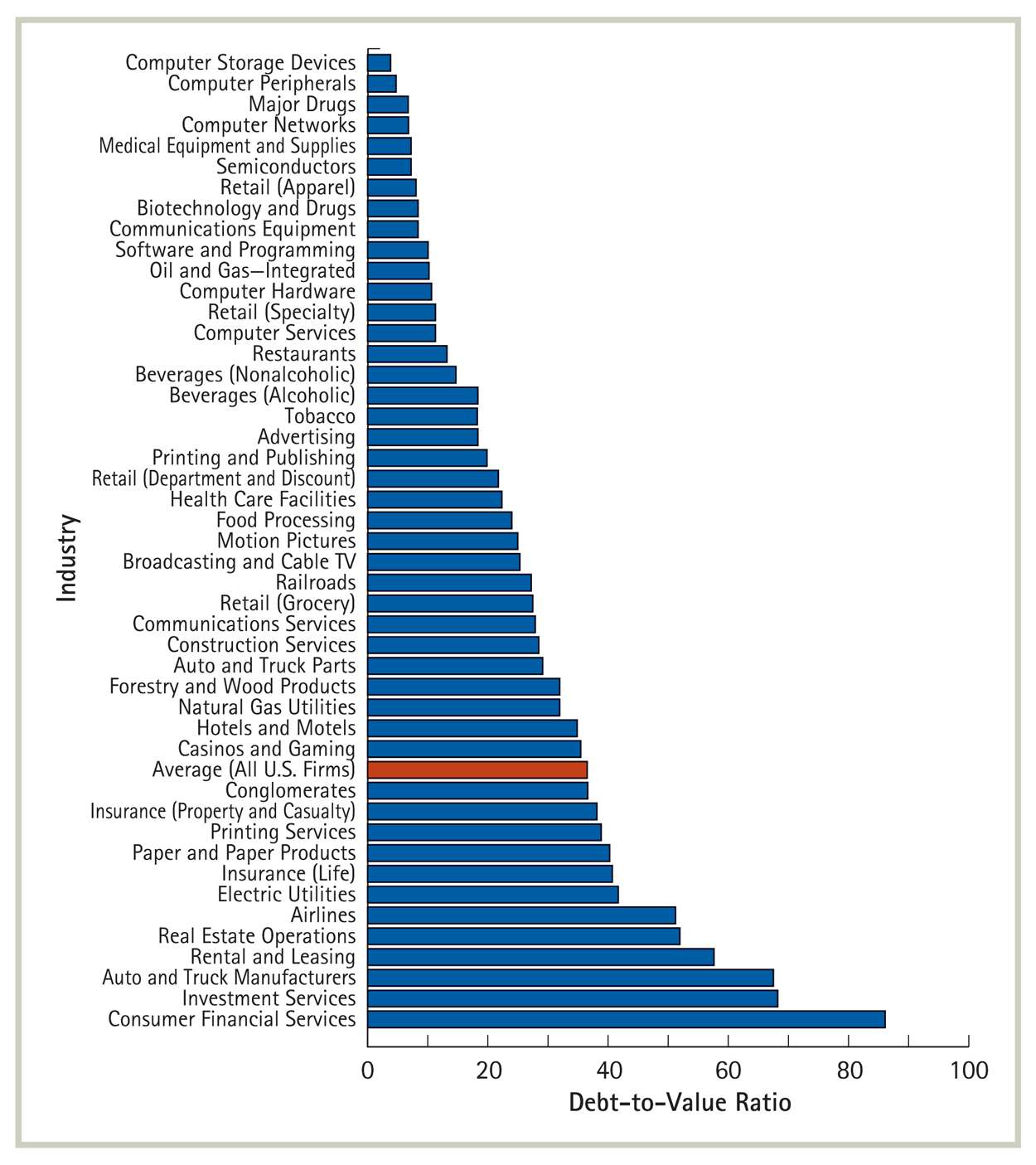 Bankruptcy and Firm Value
24
It is clear that there are other factors determining capital structure, besides taxes.
The main additional factor is bankruptcy.
However, the mere possibility of bankruptcy would not make debt less attractive.
Keep in mind that the firm is an operation that attracts resources from investors, uses them and returns profits to investors according to certain rules.
Bankruptcy and Firm Value
25
Bankruptcy is simply a recognition that the promised payments to debtholders are greater than the value of all the assets.  Since equityholders are residual claimants, at this point, their claims are worth zero.  Hence control of the assets passes to the erstwhile debtholders, who now become the new equityholders.
The fact of bankruptcy does not change the value of the firm.  An instant before bankruptcy, the value of equityholders claims was very, very small.  If the prospects of the firm continue to deteriorate, equityholders claims drop to zero.  It is not bankruptcy that hurts equityholders, but rather the declining fortunes of the firm!
Bankruptcy Costs
26
The problem with bankruptcy is that its occurrence also entails additional costs.
There are two kinds of bankruptcy – Chapter 7 involves liquidation of the firm and repayment of debtholders and Chapter 11,which is more common involves financial reorganization of the firm.
Financial reorganization essentially involves reassigning rights to firm cashflows.  For example, the maturity of debt might be lengthened or the interest rate increased in return for a postponement of interest payments.
Alternatively, debtholders might be given equity in the firm.
Furthermore, there are different classes of debtholders with different payment priorities.  Secured debtholders have a right to be paid first out of the assets that are subordinated to those claims.  Then there is senior debt that is supposed to be paid in full before junior debt.
All of this makes for a lot of complications.
Direct Costs of Bankruptcy
27
In order to ensure that all debtholders (and equityholders) are satisfied, it is necessary to value the firm at the time of bankruptcy, as well as the different securities that are being offered to the different securityholders as part of the reorganization.
Considering that the assets of most firms are illiquid, this is an expensive process, requiring payments to experts and lawyers, as well as one that involves a lot of gaming between securityholders.
Finally, the smooth operation of the business is held up while all this is happening.
All of this is expensive and can be termed the direct costs of bankruptcy.
Indirect Costs of Bankruptcy
28
Loss of Customers: bankruptcy allows firms to walk away from commitments to their customers – hence customers may be unwilling to purchase products that involve future services.  This may be in the form of warranties, or future upgrades (of software) or frequent flier mileage (for airlines) or availability of maintenance and parts for durable goods.
Indirect Costs of Bankruptcy
29
Loss of suppliers: suppliers may be unwilling to provide a firm with inventory if they think they might not be paid.(Corporate Finance, London: Feb 2002, issue 207, p. 8) Many Kmart shoppers have suffered the embarrassment of being strapped for cash at the checkout, but this time the shoe is on the other foot. Discount retailer Kmart did not have enough money to pay Fleming Companies, its food supplier, and filed for bankruptcy in January. Fleming is owed $77 million, and joined the tough suppliers who suspended shipments to the struggling retailer - the final blow for Kmart, who promotes itself as the home of low prices.
Indirect Bankruptcy Costs
30
Loss of employees: Firms that are more likely to enter into bankruptcy provide less job security for employees – hence top workers might be discouraged from working for such firms.
Loss of Receivables: Firms in bankruptcy might be distracted and be less able to collect from trade debtors.  Ordinarily, customers would pay in order to continue being able to do business with the firm – if a firm is in bankruptcy, this is less of an incentive.
Indirect Bankruptcy Costs
31
Fire sales of assets: assets might need to be sold at a lower price than they are worth if the firm needs the resources right away.
Creditors who have to wait for payment may themselves be pushed into bankruptcy.
A firm with more debt has a greater chance of bankruptcy and its attendant direct and indirect costs of bankruptcy.  Hence these costs must be taken into account by the firm in deciding how much debt to have in its capital structure.
Implications of Bankruptcy Costs
32
Indirect bankruptcy costs are likely to be higher for these types of firms and they should therefore be much more cautious about borrowing money in the first place.
Firms that sell durable products with long lives that require replacement parts and service, e.g. automobile firms.
Firms that provide goods or services for which quality is an important attribute but where quality difficult to determine in advance (credence goods) – if the firm goes bankrupt by the time that the quality is determined to be low, customers cannot go to the firm for compensation, e.g. pharmaceutical firms, dietary supplement firms.
[Speaker Notes: Indirect bankruptcy costs are likely to be higher for these types of firms and they should therefore be much more cautious about borrowing money in the first place.]
Implications of Bankruptcy Costs
33
Indirect bankruptcy costs are likely to be higher for these types of firms and they should therefore be much more cautious about borrowing money in the first place.
Firms producing products whose value to customers depends on the services and complementary products supplied by independent companies – if these firms are highly levered, the independent suppliers may be cautious about producing for them.  An example is firms manufacturing computers, whose value depends on the software produced by independent companies that can run on those companies.
Firms that sell products requiring continuous service and support from the manufacturer, e.g. computer firms.
[Speaker Notes: Indirect bankruptcy costs are likely to be higher for these types of firms and they should therefore be much more cautious about borrowing money in the first place.]
Agency Costs of Debt
34
An agency cost arises whenever you hire someone else to do something for you. It arises because your interests(as the principal) may deviate from those of the person you hired (as the agent).
When you lend money to a business, you are allowing the stockholders to use that money in the course of running that business. Stockholders interests are different from your interests, because 
You (as lender) are interested in getting your money back
Stockholders are interested in maximizing their wealth
[Speaker Notes: What is good for equity investors might not be good for bondholders and lenders….
A risky project, with substantial upside, may make equity investors happy, but they might cause bondholders, who do not share in the upside, much worse off.
Similarly, paying a large dividend may make stockholders happier but they make lenders less well off.]
Agency Costs of Debt
35
In some cases, the clash of interests can lead to stockholders
Investing in riskier projects than you would want them to. (A risky project, with substantial upside, may make equity investors happy, but they might cause bondholders, who do not share in the upside, much worse off.)
Paying themselves large dividends when you would rather have them keep the cash in the business.
[Speaker Notes: What is good for equity investors might not be good for bondholders and lenders….
A risky project, with substantial upside, may make equity investors happy, but they might cause bondholders, who do not share in the upside, much worse off.
Similarly, paying a large dividend may make stockholders happier but they make lenders less well off.]
How agency costs show up...
36
If bondholders believe they cannot protect themselves from such opportunistic stockholder actions and that there is a significant chance that stockholder actions might make them worse off, they will build this expectation into bond prices by demanding much higher rates on debt.
If bondholders try to protect themselves against such actions by writing in restrictive covenants, two costs follow –
the direct cost of monitoring the covenants, which increases as the covenants become more detailed and restrictive.
the indirect cost of lost investments, since the firm is not able to take certain projects, use certain types of financing, or change its payout; this cost will also increase as the covenants becomes more restrictive.
[Speaker Notes: Agency costs can show up in a number of different ways. One is in the form of higher interest rates on debt. The other is in the form of monitoring costs or lost investments.]
Implications of Agency Costs..
37
The agency cost arising from risk shifting is likely to be greatest in firms whose investments cannot be easily observed and monitored. These firms should borrow less than firms whose assets can be easily observed and monitored.
The agency cost associated with monitoring actions and second-guessing investment decisions is likely to be largest for firms whose projects are long term, follow unpredictable paths, and may take years to come to fruition. These firms should also borrow less.
Let’s look at one other agency problem faced by levered firms.
[Speaker Notes: May provide some insight into why technology firms seldom borrow.]
The Underinvestment Problem
38
Consider a firm that currently has debt with face value of $1000 that will come due in one year and assets that are projected to be worth $900 in one year.  
Suppose the firm has the opportunity to invest in a new project requiring an immediate investment of $100 and offering a return of 50% in one year.  Assuming the required rate of return for this project is less than 50%, it’s a NPV>0 project.
Suppose the only way to get the $100 for the initial investment is for the existing equity holders to contribute it.
With the new project, equityholders will get $50 in one year for a current investment of $100 – clearly equityholders would not make the investment even though the project has an NPV > 0.  This is called the Underinvestment Problem.
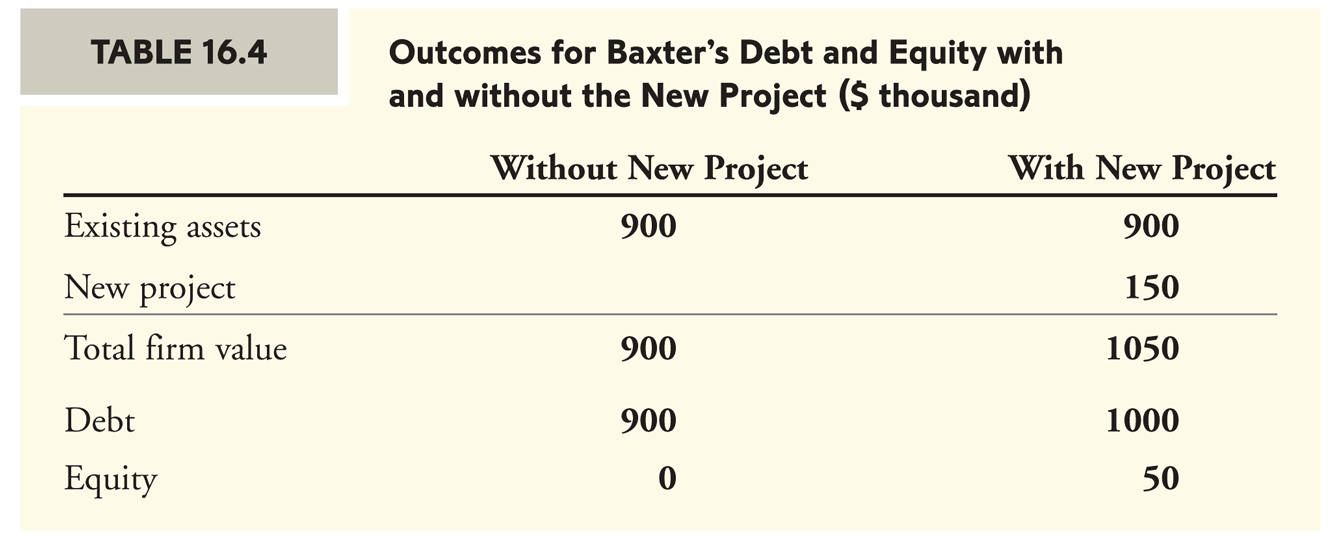 Advantages of Debt
39
Managerial Incentives:  Managerial incentives are better aligned with other shareholders, the greater the proportion of equity owned by them.
With more debt and fewer shares outstanding, less of an investment is required for managers to hold a given proportion of shares.  This reduces the cost to managers of having to hold an undiversified portfolio to maintain incentives.
Higher debt means that bad managerial decisions are more likely to result in bankruptcy, which among other things is likely to result in the manager’s losing his/her job.  This gives an incentive for managers to do a good job.
Wasteful investment is less likely in highly levered firms.
The Optimal Amount of Debt
40
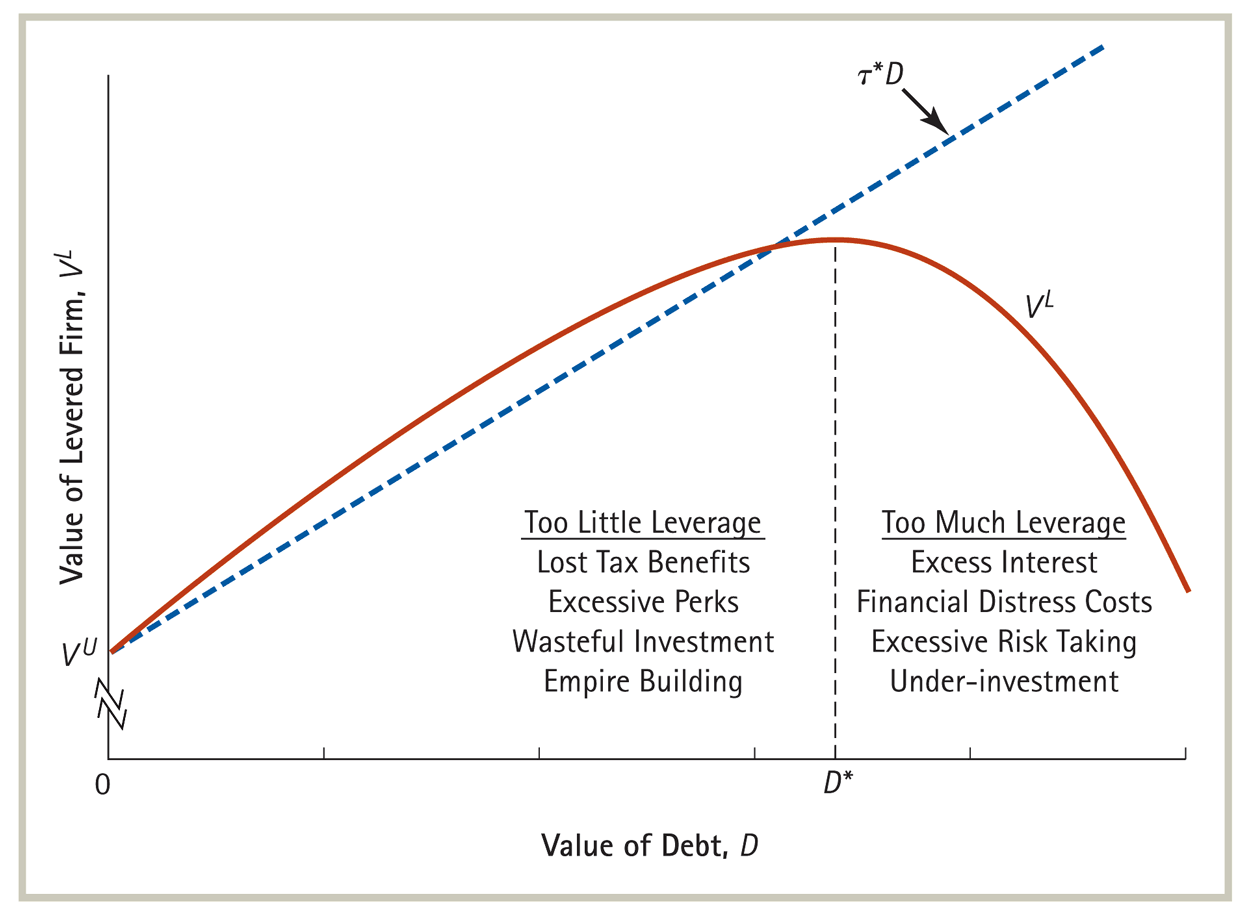 Factors Determining Capital Structure
41
Go to this website to get an overview of factors that affect capital structure:http://webpage.pace.edu/pviswanath/notes/corpfin/capstruc.html#crosssecvart